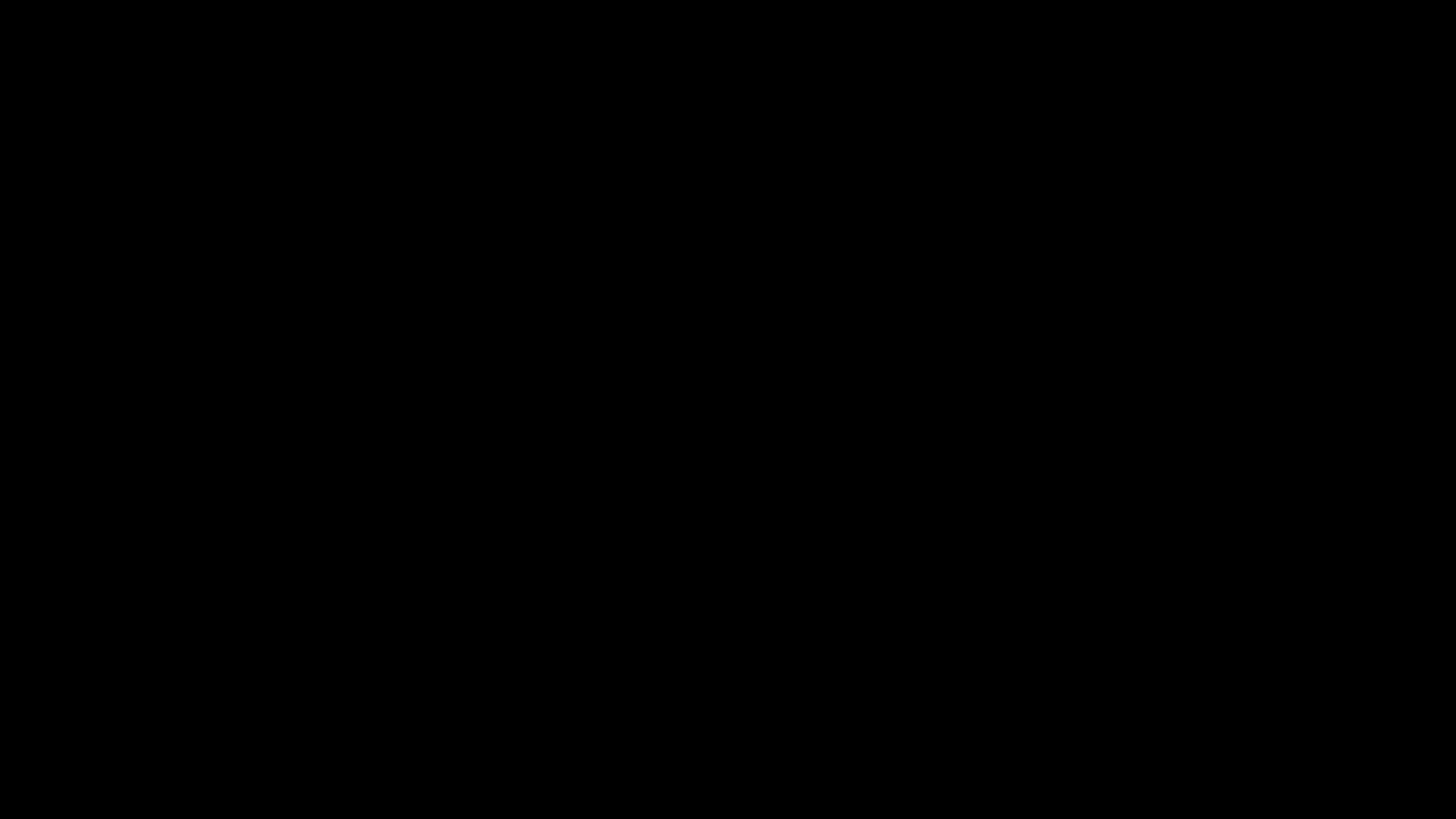 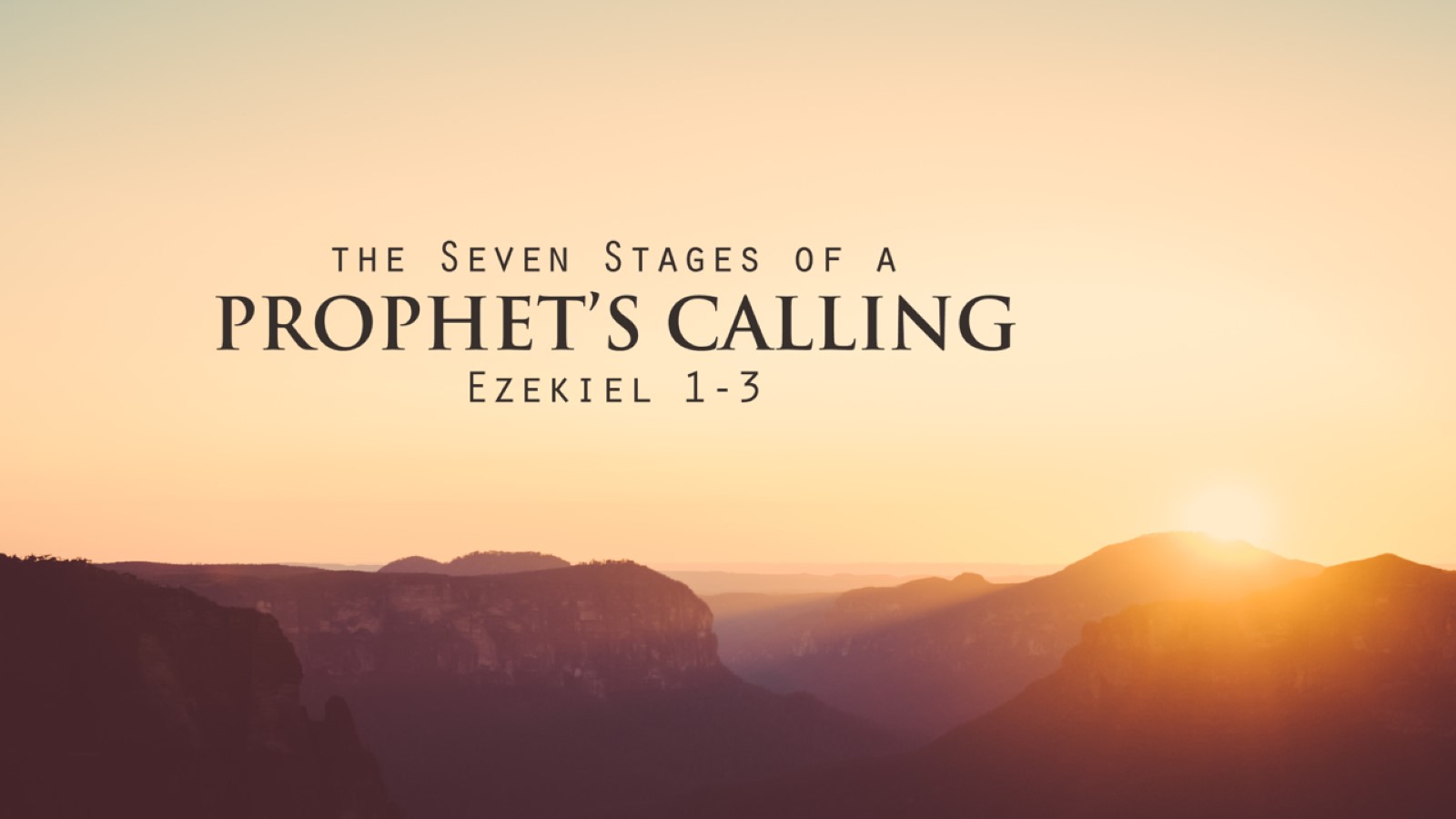 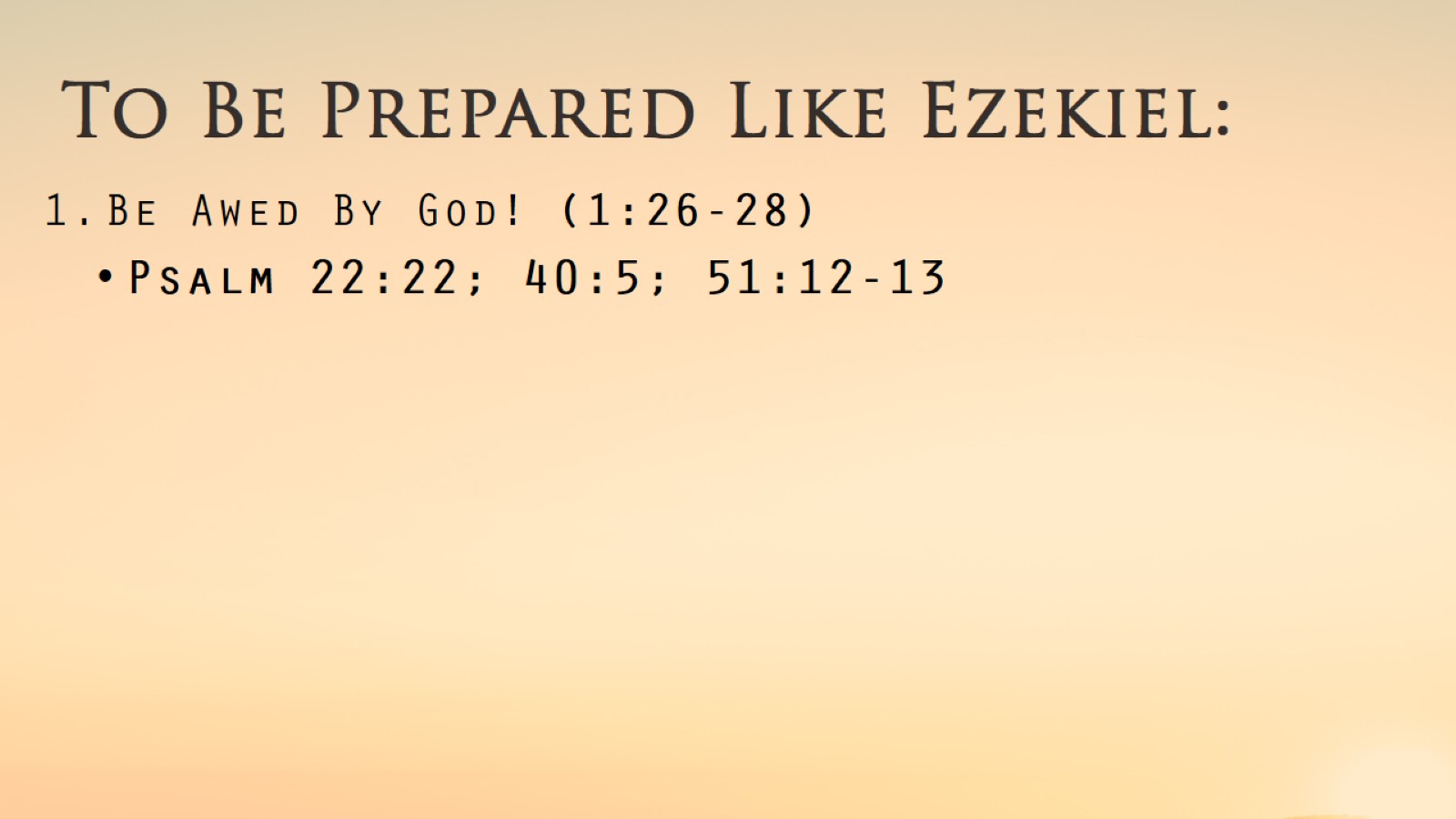 To Be Prepared Like Ezekiel:
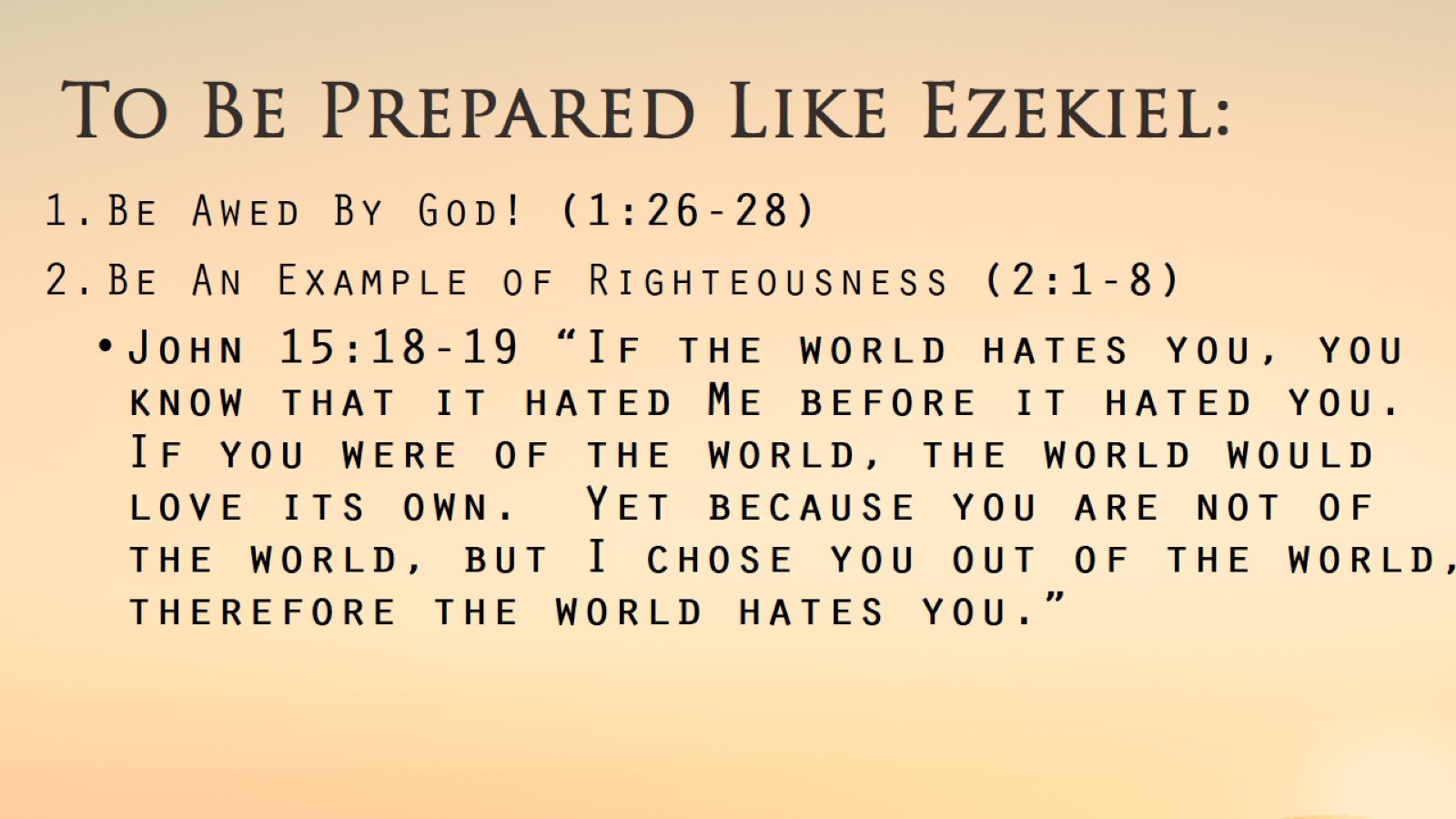 To Be Prepared Like Ezekiel:
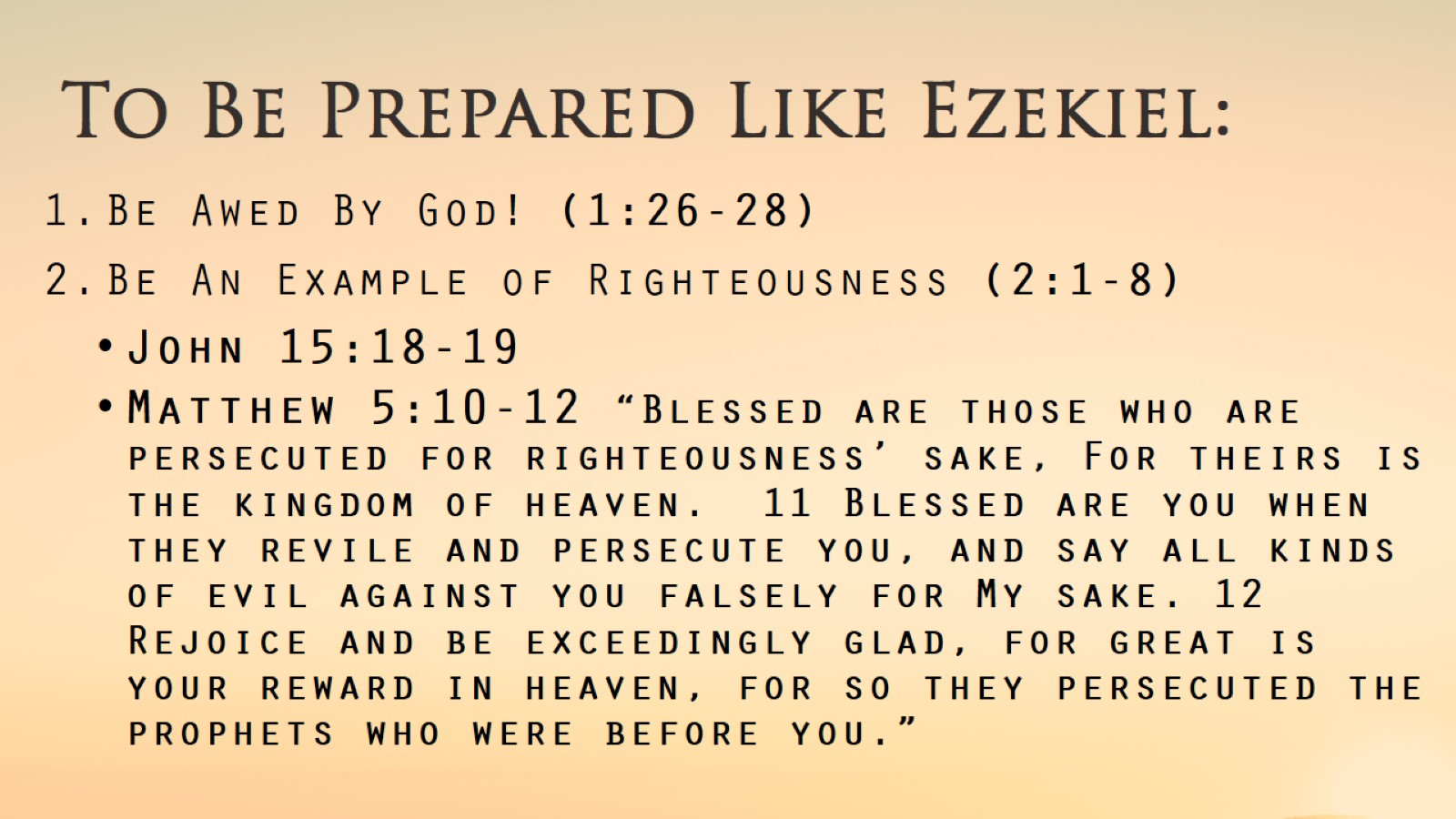 To Be Prepared Like Ezekiel:
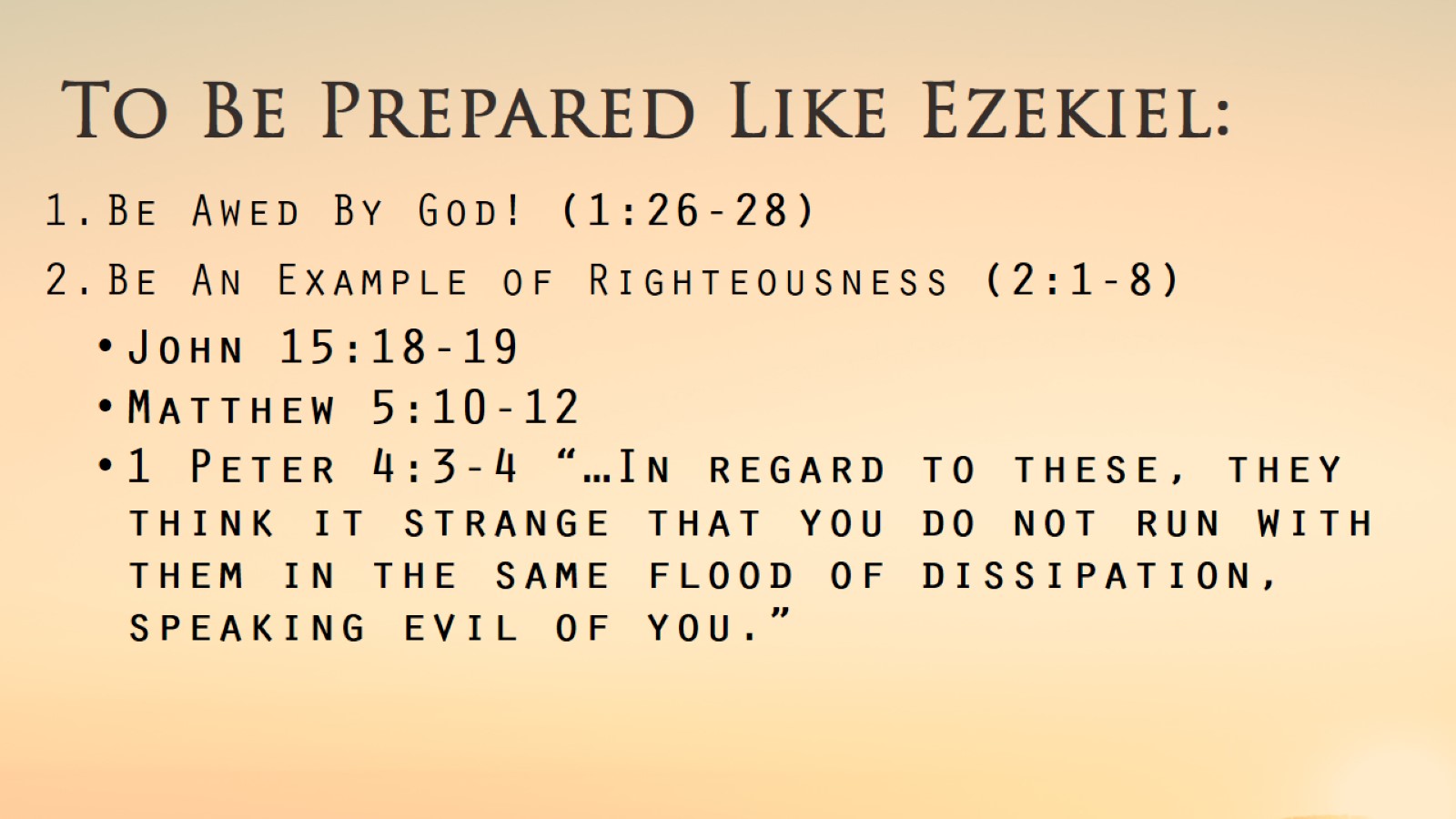 To Be Prepared Like Ezekiel:
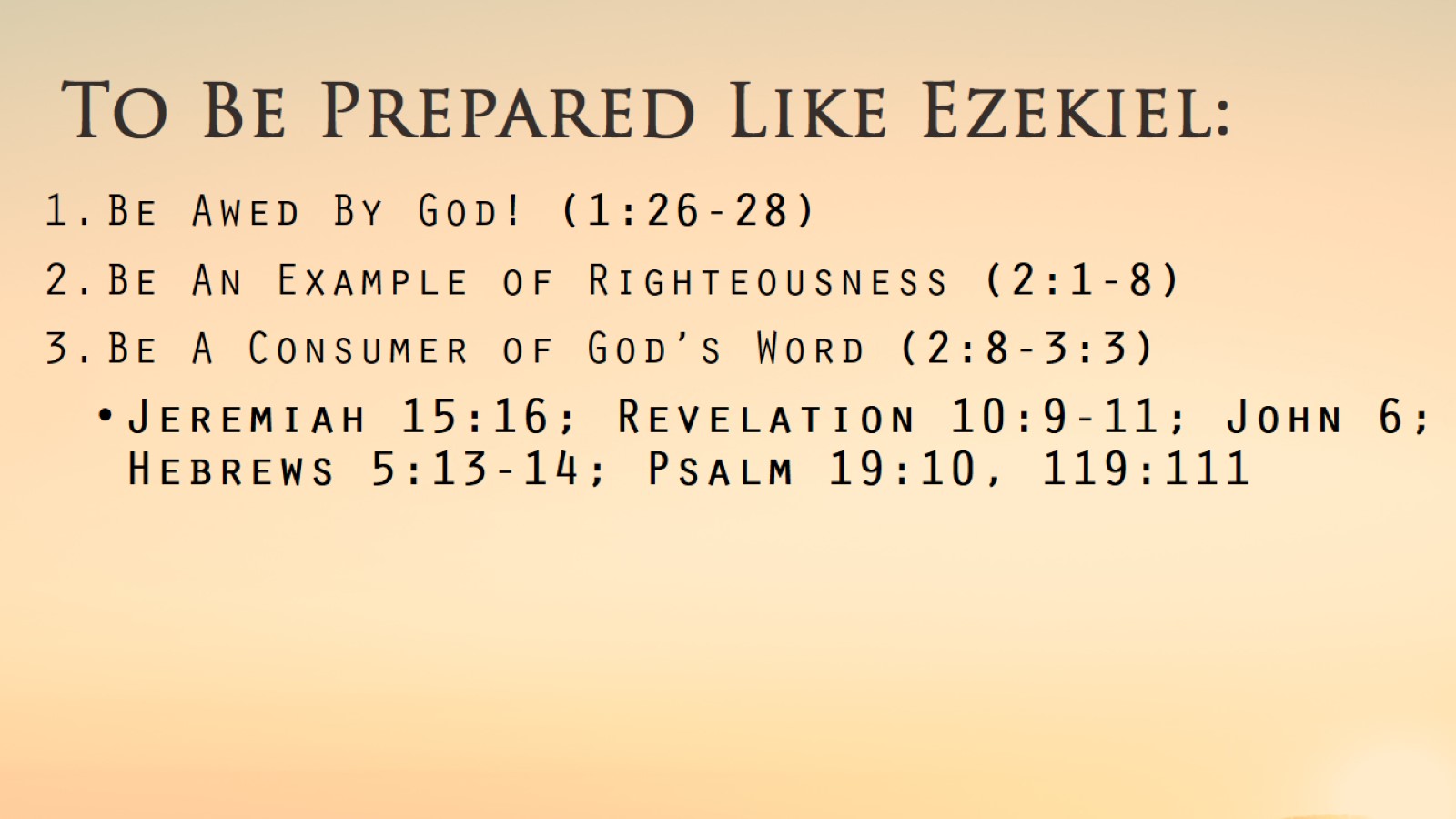 To Be Prepared Like Ezekiel:
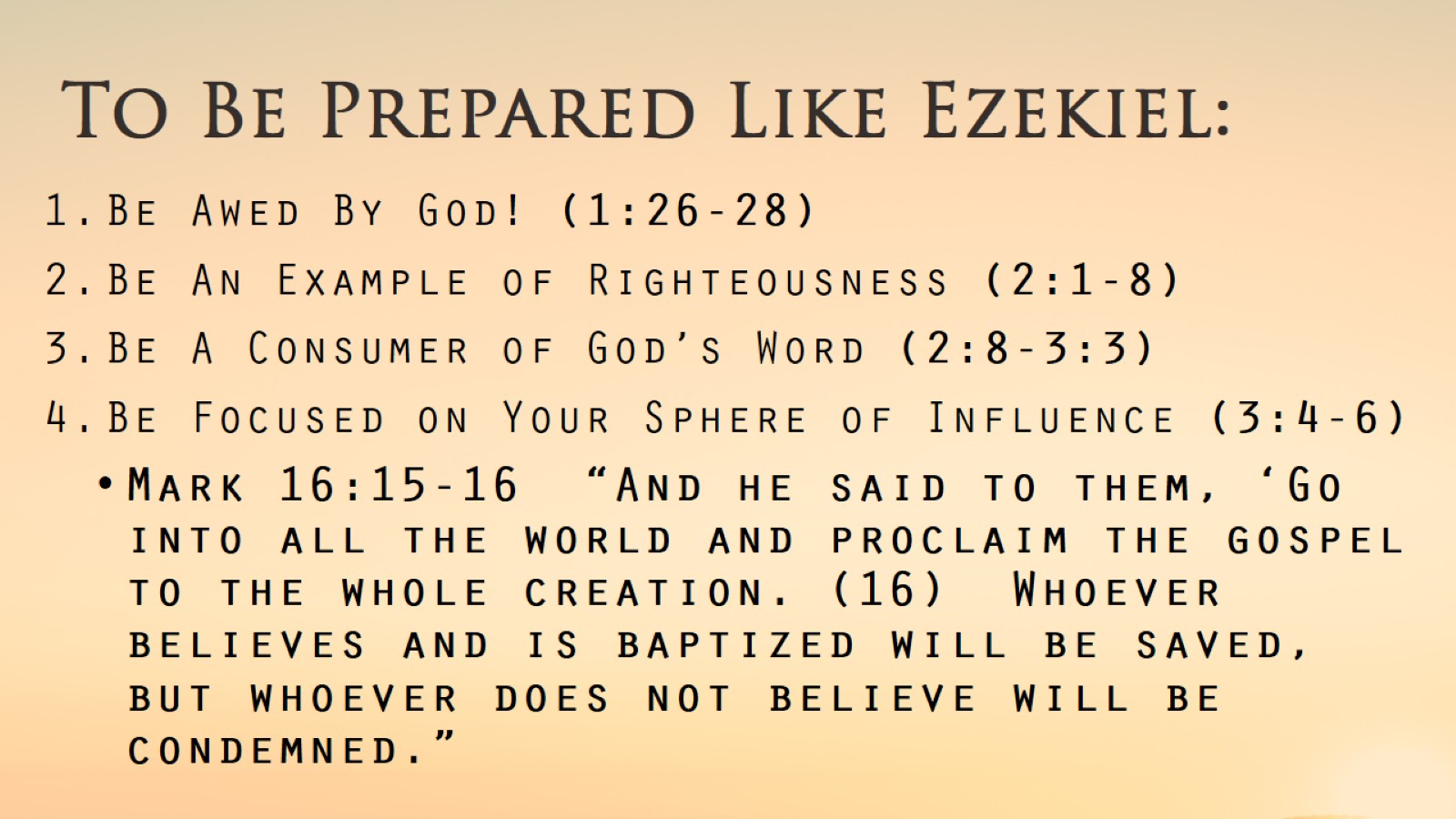 To Be Prepared Like Ezekiel:
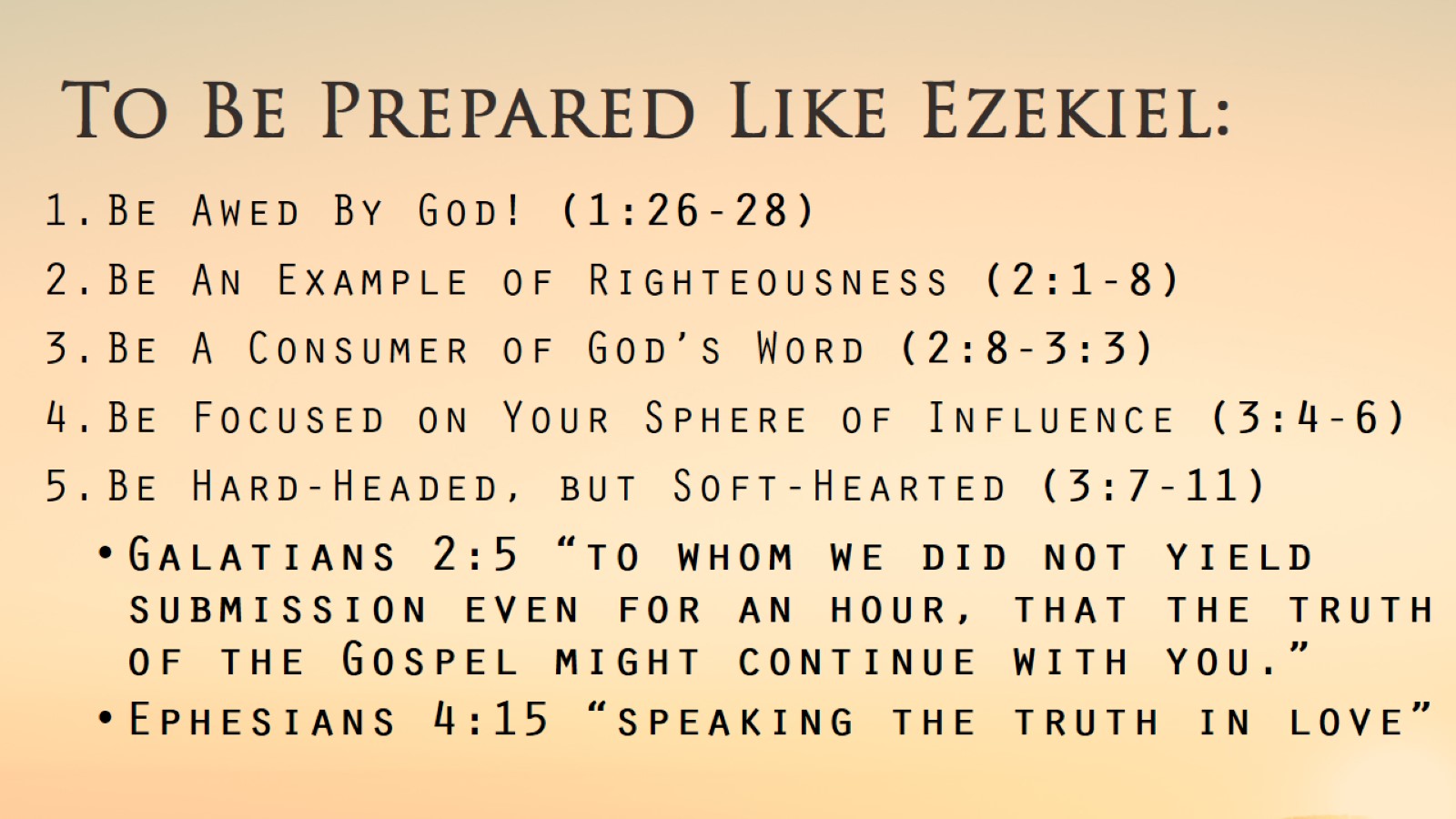 To Be Prepared Like Ezekiel:
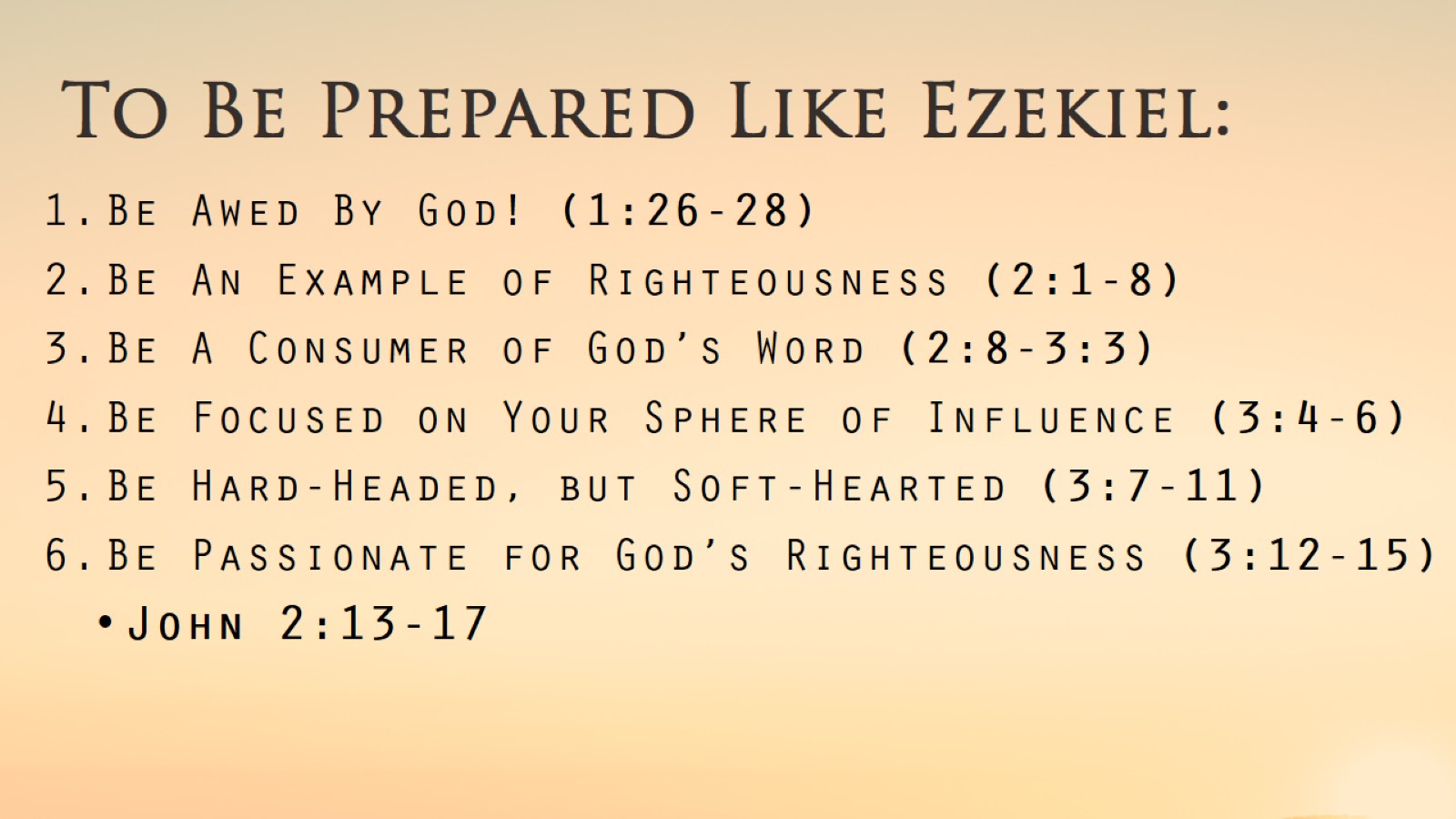 To Be Prepared Like Ezekiel:
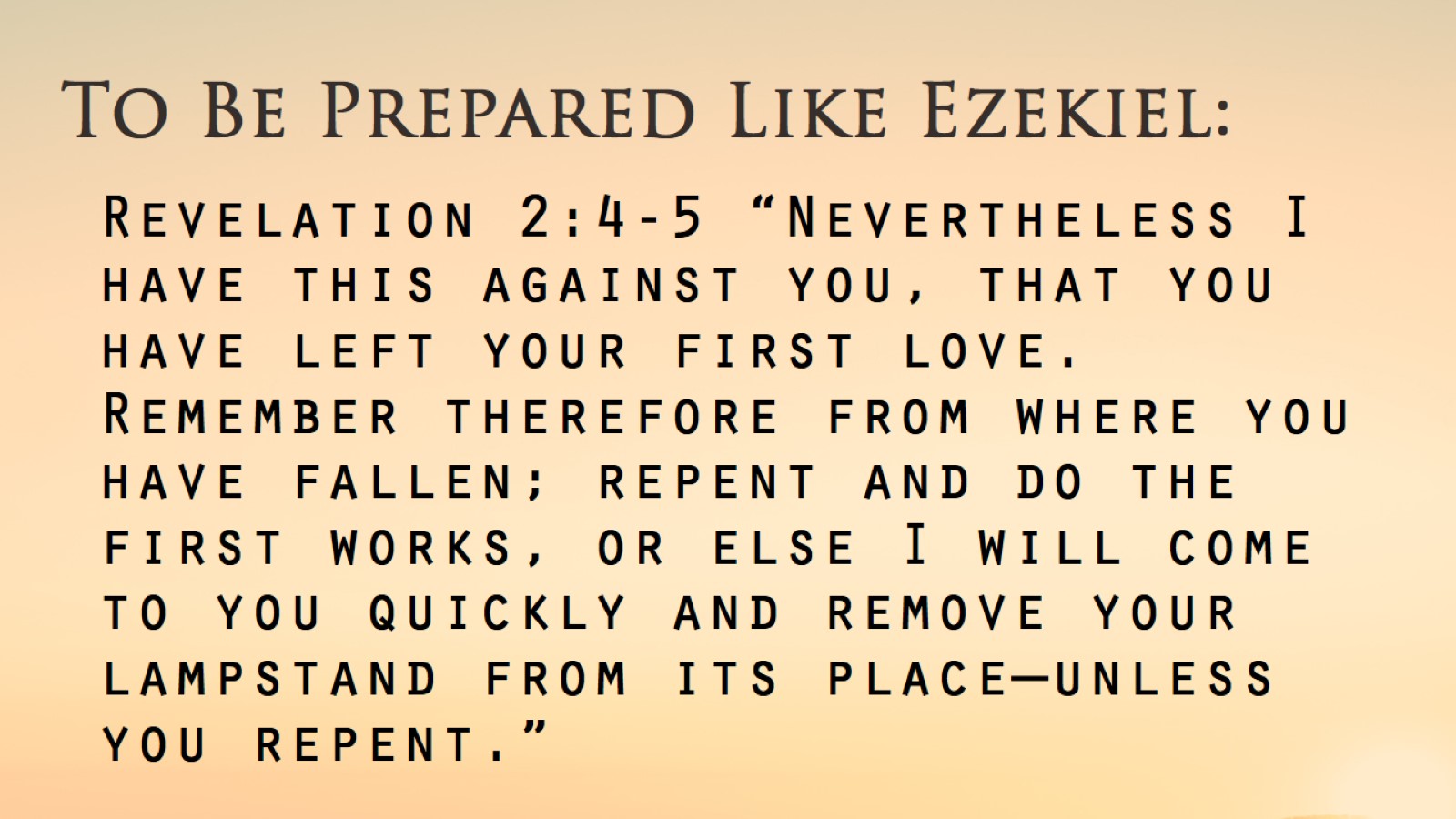 To Be Prepared Like Ezekiel:
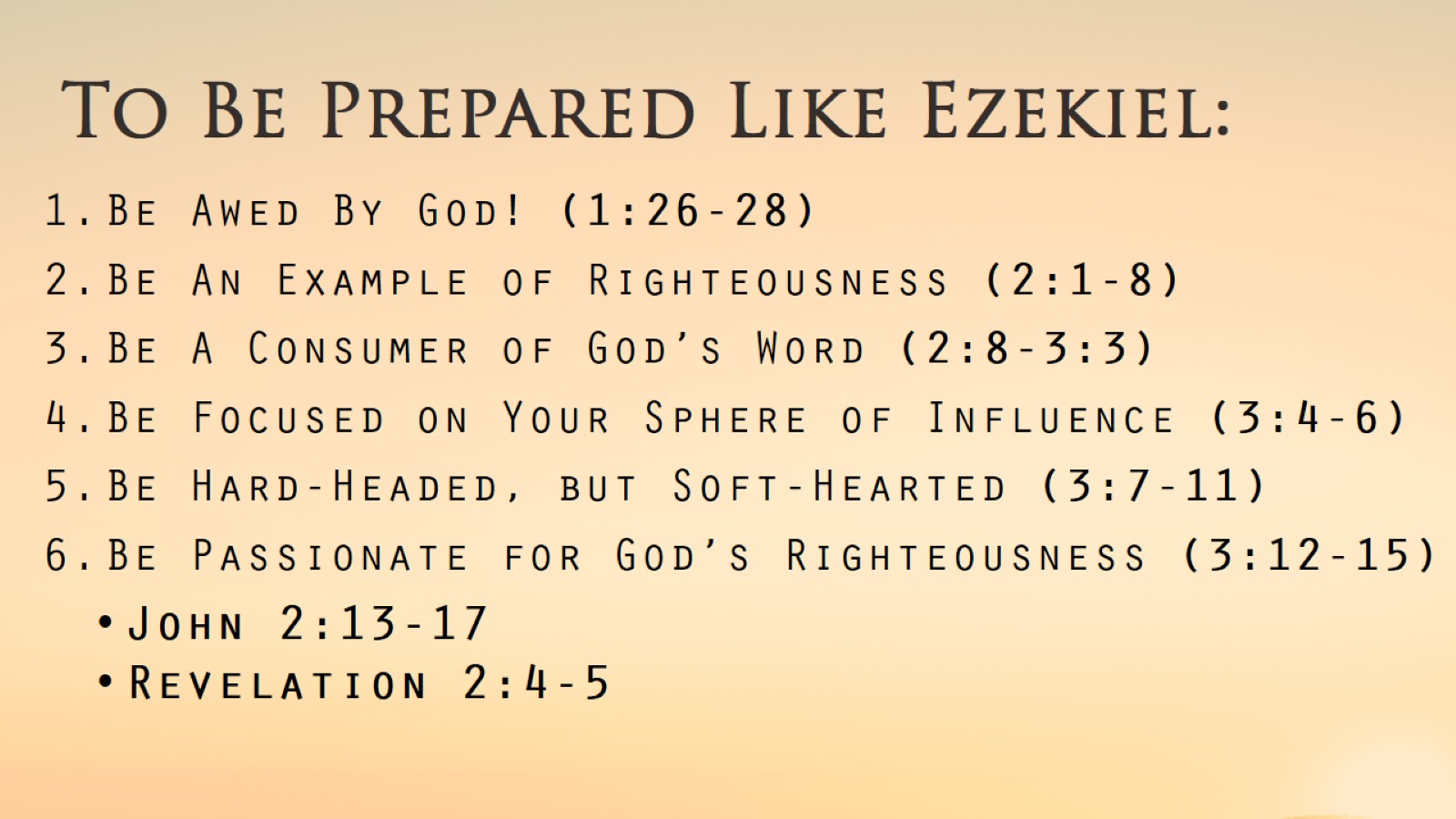 To Be Prepared Like Ezekiel:
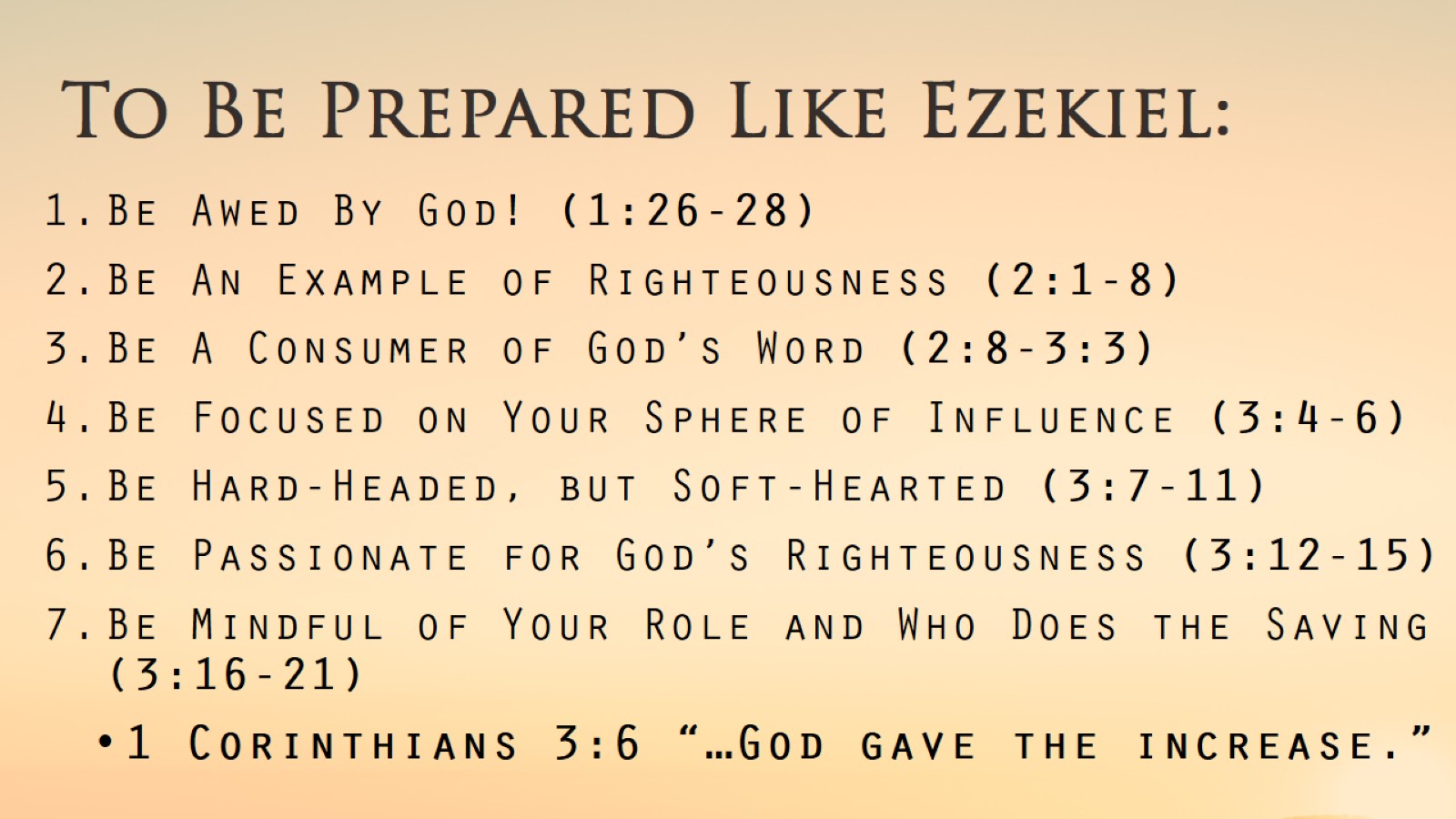 To Be Prepared Like Ezekiel: